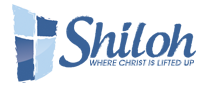 monday through Saturdayweekly study & activity schedule
Monday  7:30pm Shiloh women’s ministry prayer call (use Shiloh prayer line number below)
MONDAY – FRIDAY 6AM AND 8PM -  SHILOH PRAYER CALL – INVITE FRIENDS AND FAMILY TO JOIN US FOR CORPORATE & PRIVATE PRAYER & PRAISE CALLS – (605) 313-5088  PIN CODE 1054312#
Wednesday   6:15PM TEACHER’S AND WORKER’S TRAINING (AS SCHEDULED, PLEASE SEE WEBSITE)
Thursday   
12:15 pm bible study live & online
6:00 pm bible study LIVE & online
6:30 pm new members training class – section 1
1st & 3rd 7:00 pm    men’s ministry meeting live @ shiloh 
Friday  7:00pm until – BEGINNING july 2024 -you belong!!…an organic encounter with god worship
sunday
8:30 – 10:50am  corporate prayer/worship/study/celebration 9:00 – 10:50 am 
10:20 – 10:50AM   new members training class section 2
1
Shiloh Praise Ministry
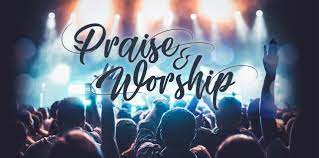 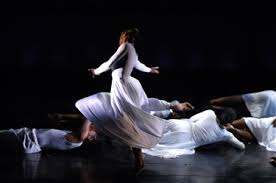 shiloh church bpt – FAMILY DAYPRAISE DANCE MINISTRY*
Featuring rhee
“Who’s gonna tell them?”
Who's Gonna Tell Them - Marvin Winans – YouTube
3
shiloh church bpt – FAMILY DAYSeries: “Becoming who god has created you to be”our journey in penTecost*“who’s going to tell them?”John 1*growing together in knowledge and understanding of holy spirit
Sunday- September 8, 2024
Sr. Pastor/teacher – rev carl Mccluster
4
You are a compass…for somebodyjohn 1:35-39
35 Again, the next day, John stood with two of his disciples. 36 And looking at Jesus as He walked, he said, “Behold the Lamb of God!”
37 The two disciples heard him speak, and they followed Jesus. 38 Then Jesus turned, and seeing them following, said to them, “What do you seek?”
They said to Him, “Rabbi” (which is to say, when translated, Teacher), “where are You staying?”
39 He said to them, “Come and see.” They came and saw where He was staying, and remained with Him that day (now it was about the tenth hour).
Do you know anyone who is lost?  What you say matters, to someone  
Following to see where he is, so that they can know:
5
Who do you share your blessings with?John 1:40-42
40 One of the two who heard John speak, and followed Him, was Andrew, Simon Peter’s brother. 41 He first found his own brother Simon, and said to him, “We have found the Messiah” (which is translated, the Christ). 42 And he brought him to Jesus.
Now when Jesus looked at him, He said, “You are Simon the son of [m]Jonah. You shall be called Cephas” (which is translated, [n]A Stone).
Don’t raise your hands!!!! How many of you smoke weed?  How many drink alcohol?  Wait, don’t answer
What do you do with your blessings?  
Jesus spoke into his life, giving him a new name….
6
Philip and Nathanaeljohn 1:43-46
43 The following day Jesus wanted to go to Galilee, and He found Philip and said to him, “Follow Me.” 44 Now Philip was from Bethsaida, the city of Andrew and Peter. 45 Philip found Nathanael and said to him, “We have found Him of whom Moses in the law, and also the prophets, wrote—Jesus of Nazareth, the son of Joseph.”
46 And Nathanael said to him, “Can anything good come out of Nazareth?”
Philip said to him, “Come and see.”
Jesus is seeking them, (and seeking you) with a purpose
something extraordinary for you to become
something designed, hand crafted, specifically for you.
As a matter of fact….
7
God’s prophetic call to Nathanael & youjohn 1:47-49
47 Jesus saw Nathanael coming toward Him, and said of him, “Behold, an Israelite indeed, in whom is no deceit!”
48 Nathanael said to Him, “How do You know me?”
Jesus answered and said to him, “Before Philip called you, when you were under the fig tree, I saw you.”
49 Nathanael answered and said to Him, “Rabbi, You are the Son of God! You are the King of Israel!”
God knows the truth about you that nobody else can see….good, bad or ugly
God knew you even further back than his declaration to nathanAel
8
God’s call and proclamation for you!!It’s not the 1st time and it won’t be the lastJeremiah 1:4-6
4 Then the word of the Lord came to me, saying:
5 “Before I formed you in the womb I knew you;Before you were born I sanctified you;I ordained you a prophet to the nations.”
6 Then said I:  “Ah, Lord God!Behold, I cannot speak, for I am a youth.”
Young or old……Seek, identify & embrace god’s calling on your life; 
Jeremiah was, nathanel was and you are:
Called - Set apart – Anointed - A work in progress
9
The best is yet to comejohn 1:50-51
50 Jesus answered and said to him, “Because I said to you, ‘I saw you under the fig tree,’ do you believe? You will see greater things than these.” 51 And He said to him, “Most assuredly, I say to you, hereafter you shall see heaven open, and the angels of God ascending and descending upon the Son of Man.”
The best of god
10
The last word – drop the mic1 Corinthians 2:9
But as it is written: “Eye has not seen, nor ear heard, Nor have entered into the heart of man The things which God has prepared for those who love Him.” 
Praise break!!!
Decision time
11
The formula for your blessingSEEK - knock - ask
Seek the lord and he will be found
Ask, and it will be given unto you
Knock and the door will be opened
12
God’s straight forward offer: 1 john 1:8-10
9 If we confess our sins, he is faithful and just and will forgive us our sins and purify us from all unrighteousness. 
the ultimate choice: Sin or Forgiveness…aloud & together
“Choose to continue in sin; hell is where you will end”
“Confess and believe; your fears and burdens are relieved”
Make your choice today…right here…right now…for eternity
13
It’s time for your breakthroughDECISION+commitment=BREAKTHROUGH
“I give myself away….to and into god’s will for me”
CONFESSING…repenting…BELIEVING… seeking…receiving….
INDIVIDUALLY – we give our hearts to god and receive salvation
COME TO THE ALTAR TRUSTING GOD FOR HIS ANOINTING IN YOUR LIFE
I give myself away and Here I am to worship w/ lyrics - William McDowell (youtube.com)
CORPORATELY CELEBRATE THE GOODNESS OF GOD
Aware Worship - Trust In God (Featuring Mark Gutierrez) – YouTube
14
Invitation“A Time of Commitment & Filling”PRAYER – PETITION - PRAISE
PRAY TO GOD FOR
SALVATION – FORGIVENESS – DELIVERANCE - POWER 
PETITION GOD FOR
ANOINTING – STRENGTH – WISDOM – DIRECTION INSTRUCTION
PRAISE GOD FOR
HIS ANSWER - HIS MANIFESTATION - HIS ANOINTING
HIS BLESSING
16
Welcome & Greeting
 Visitors & Friends
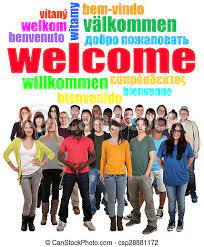 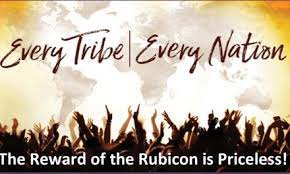 WELCOME HOME TO SHILOH
“WHERE CHRIST IS LIFTED UP”
WORSHIP IN GIVING
Personal Commitment
Tithes
Offering
Sacrificial
Giving Song
Ron Kenoly - Give to the Lord (Live) (youtube.com)
Sign Up @ Shiloh
God Gives Access to the Things You NEED
Jobs & Employment
Homeownership
Business Consulting & Loans
Post Addiction and/or Incarceration Help
Education Advocacy & Scholarships
Sign Up @ Shiloh for “Daily Dose”
God Gives YOU Access to Himself
“Daily Scripture” Reading/Meditation
“Daily Prayer” Group Calls
“Daily Word” Bible Lesson w/ Pastor Carl
“Daily Song” Song of the Day from Shiloh
“Daily ‘Healing’” Health Opportunities/Tips
21
SPECIAL CHRISTIAN EDUCATION ANNOUNCEMENTJoint session handouts
RIGHT NOW MEDIA @ SHILOH
IS HERE FOR YOU!!!!
22
Right now mediawhat it is and how it works for Shiloh and your family
https://brand.rightnowmedia.org/item/us-rnm-sizzle-video
23
24
Regathering for closing song & benediction
Closing Song of Celebration“Standing”

https://www.youtube.com/watch?v=hNiKoJgvbtI&ab_channel=ajugofjoe
25
26
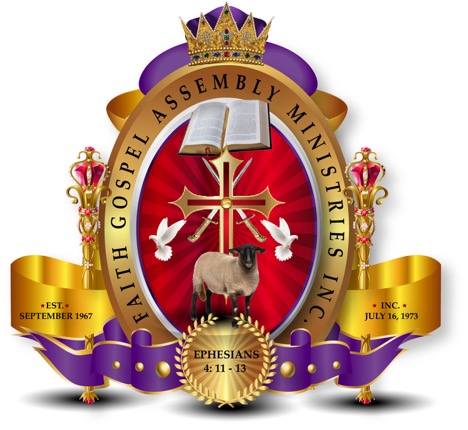 Welcome to Faith Gospel Assembly